Использование корригирующих гимнастических  упражнений при сколиозе
Подготовил  Старков А.Г  СШ № 48  г. Ярославль
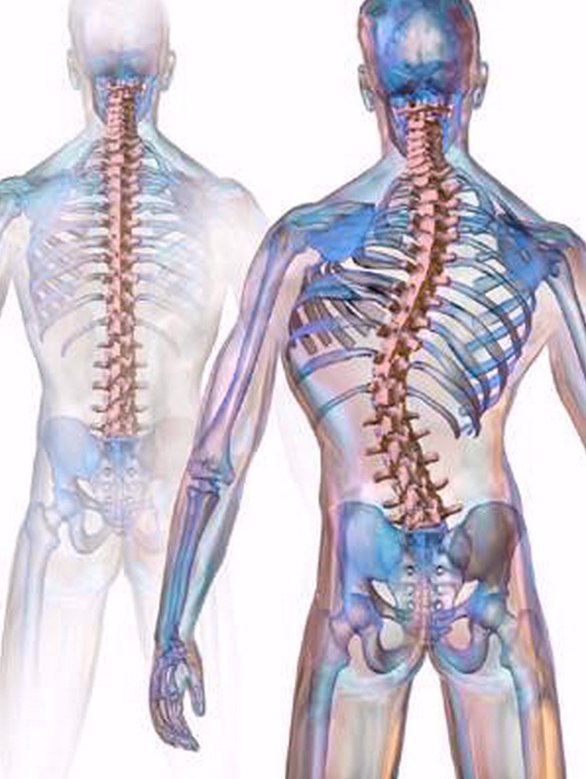 Сколиоз- это прогрессирующее заболевание  позвоночного столба , характеризующееся дугообразным искривлением во фронтальной  плоскости и  скручиванием позвоночника вокруг вертикальной оси (торсия)
Старков А.Г. г.Ярославль
Противопоказания
Упражнения  увеличивающие гибкость  позвоночника (повороты, наклоны, скручивания).
Упражнения приводящие к растягиванию  позвоночника (висы).
Упражнения увеличивающие  компрессию позвоночника (прыжки, работа с отягощениями).
Старков А.Г. г.Ярославль
По форме искривления  делятся на две группе: простые (С-образные, локальные –поражающие один отдел позвоночника, тотальные- поражающие весь позвоночник ), сложные (S- образные, двумя отклонениями позвоночника в разных направлениях)
Старков А.Г. г.Ярославль
По тяжести клинической картины сколиозы имеют четыре степени:
Сколиоз  1 степени – до 10 градусов
Сколиоз  2степени  -  от 11 до 25 градусов
Сколиоз  3 степени -  от 26 до 50 градусов  
Сколиоз  4 степени  - более 50 градусов
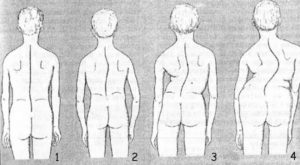 Старков А.Г. г.Ярославль
Задачи гимнастики:
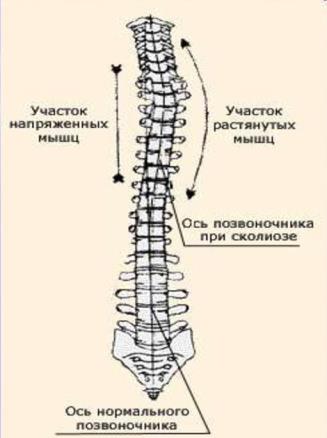 Формирование мышечного корсета, удерживающего позвоночный столб (симметричные упражнения).
Мобилизация дуги искривленного отдела   позвоночника, препятствующая         прогрессированию сколиотической      
    болезни (ассиметричные
     -корригирующие упражнения).
Старков А.Г. г.Ярославль
Симметричные упражнения
Способствуют воспитанию правильной осанки, нормализации дыхания, создание мышечного корсета.
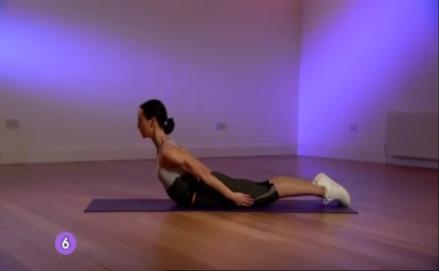 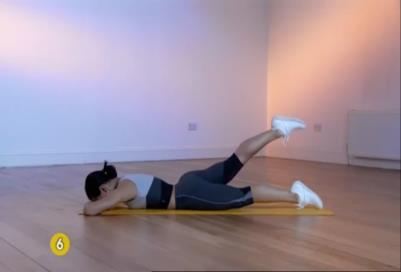 Старков А.Г. г.Ярославль
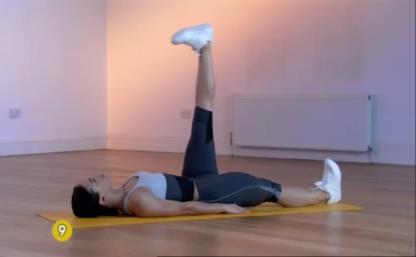 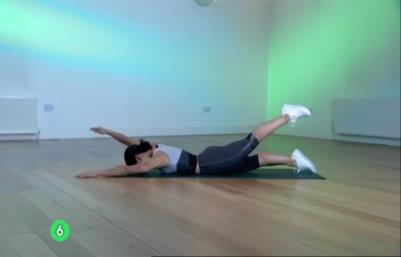 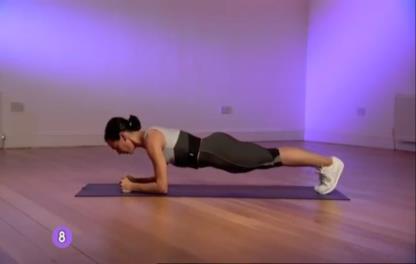 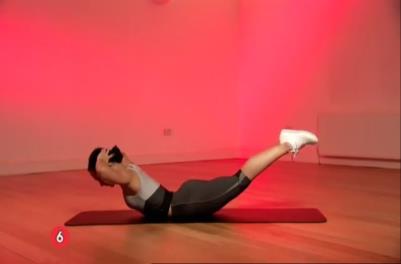 Старков А.Г. г.Ярославль
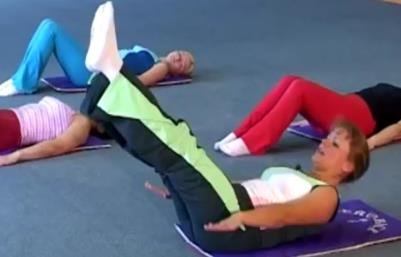 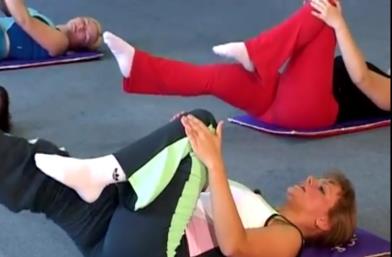 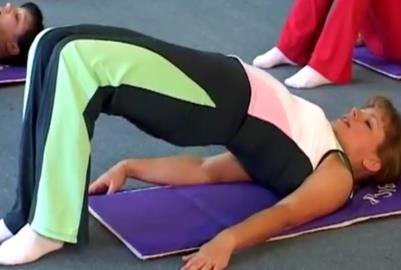 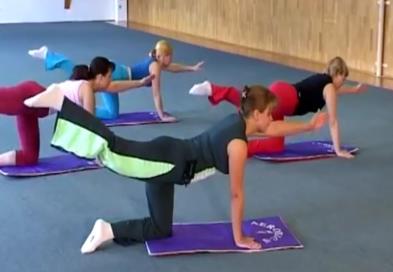 Старков А.Г. г.Ярославль
Ассиметричные корригирующие упражнения носят локальный и направлена непосредственно на коррекцию вершины искривления  позвоночника.
S-образный сколиоз: правосторонний грудной, левосторонний поясничный.
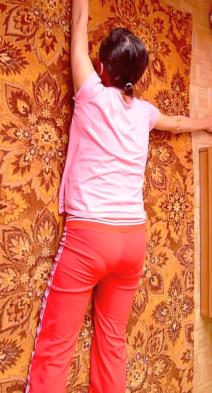 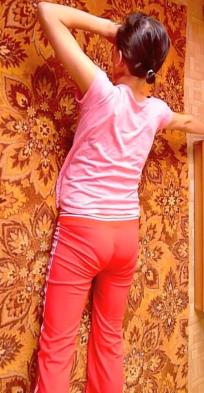 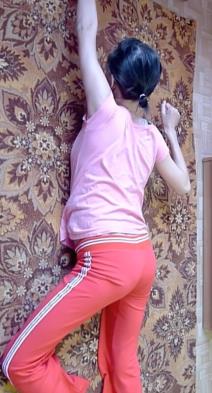 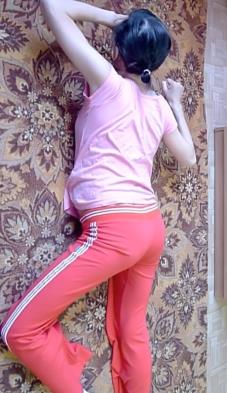 Старков А.Г. г.Ярославль
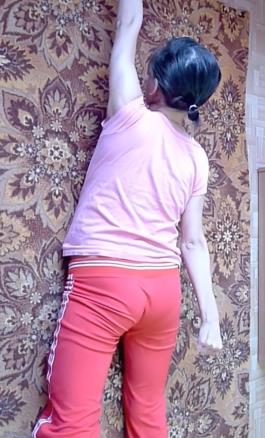 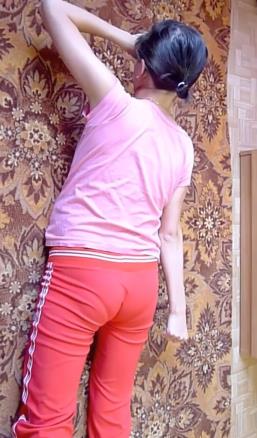 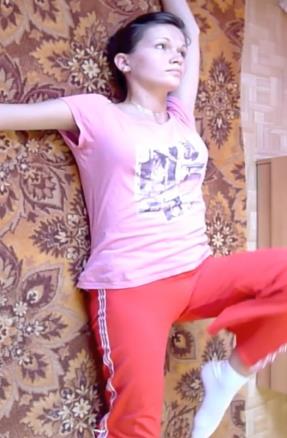 папка4
Старков А.Г. г.Ярославль
Левосторонний грудной сколиоз.
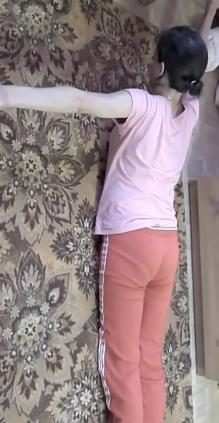 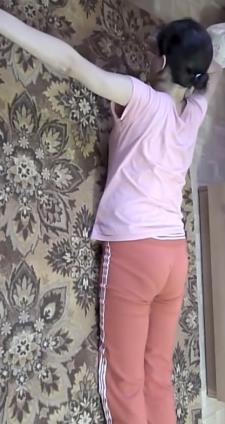 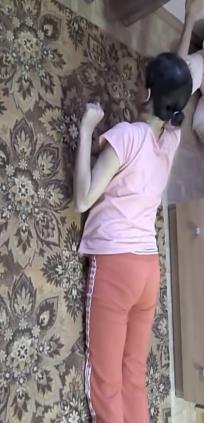 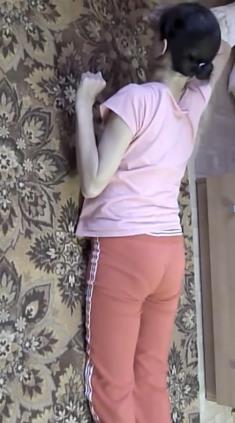 Старков А.Г. г.Ярославль
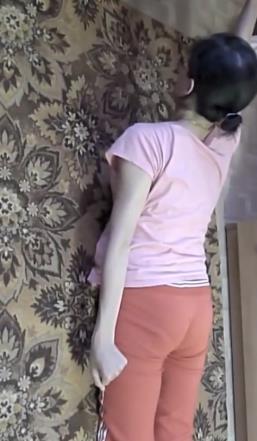 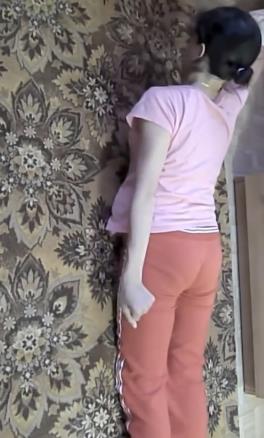 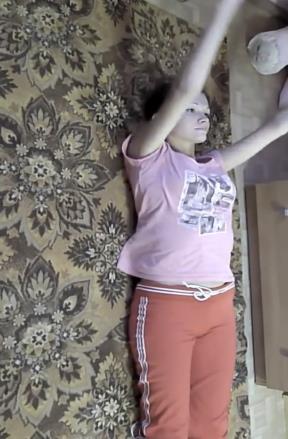 Старков А.Г. г.Ярославль
Правосторонний грудопоясничный сколиоз.
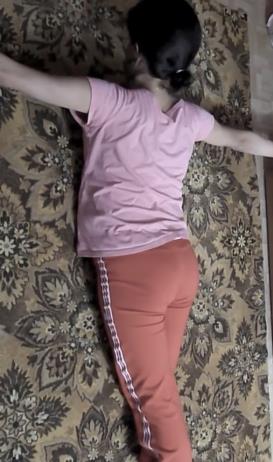 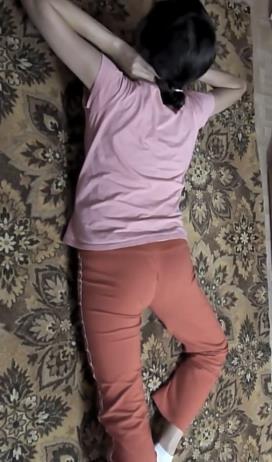 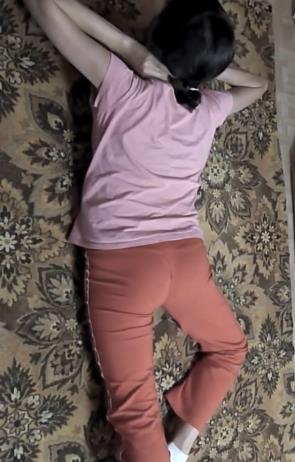 Старков А.Г. г.Ярославль
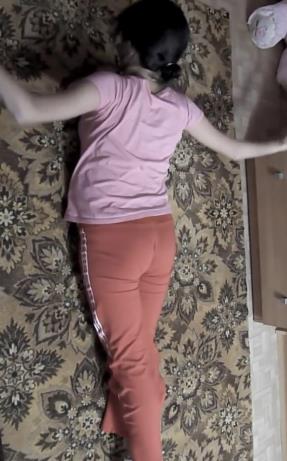 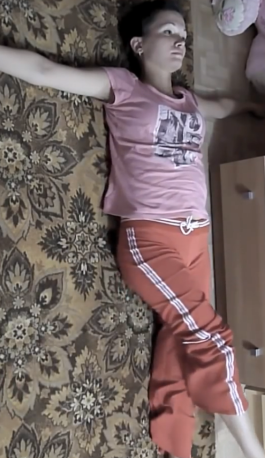 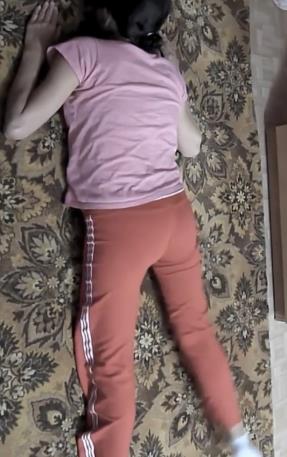 Старков А.Г. г.Ярославль
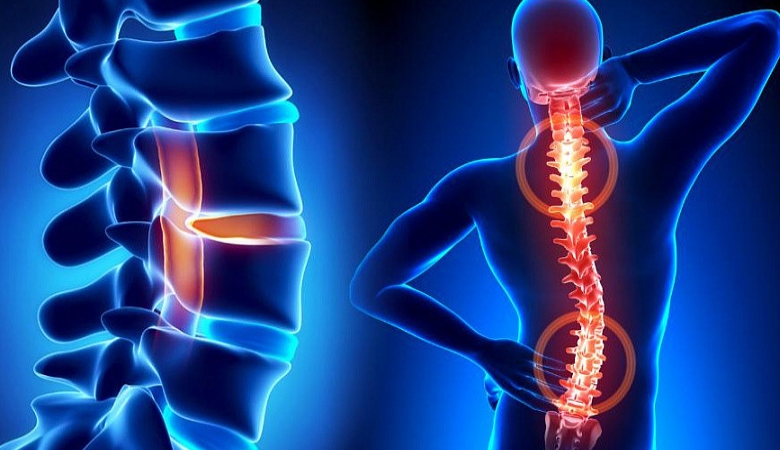 Спасибо за внимание
Старков А.Г. г.Ярославль